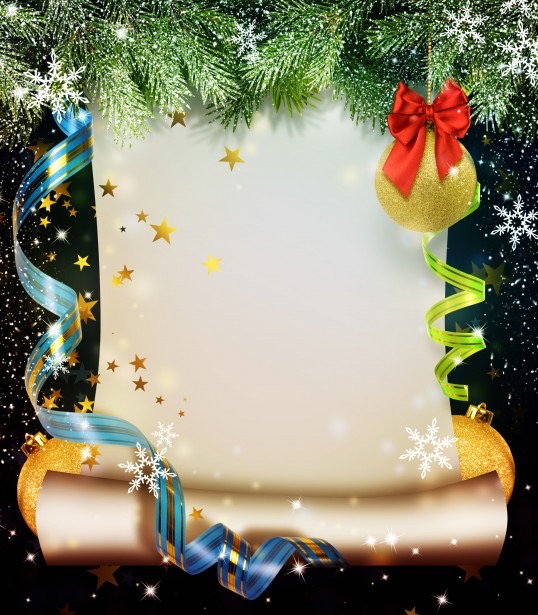 Kindermenu tomatensoep kipfilet van de gril met frietjes, appelmoes  en mayonaise bandito ijsje
€  15,00 p.p.